Slovníky 1
Kryštof Mrózek (445429@mail.muni.cz)
Kristína Tomanková (kristinatomankova@mail.muni.cz)
Radoslav Brunovský (rbrunovsky@mail.muni.cz)
1
F1420 – Slovníky
Zoznamy vs slovníky
Slovník
Zoznam
Priraďujeme hodnoty k indexom zoznamu:


0           1           2           3

‘jablko’   ‘mrkva’   ‘jogurt’   ‘chlieb’
Nemáme žiadne poradie, ale hodnoty priraďujeme ku kľúčom


‘ovocie’   ‘zelenina’   ‘mliečne’   ‘pečivo’

‘jablko’     ‘mrkva’     ‘jogurt’     ‘chlieb’
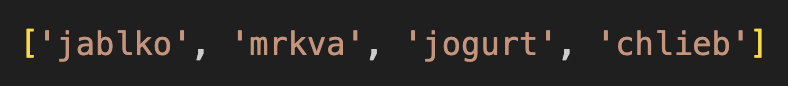 2
F1420 – Slovníky
Zápis slovníku
Využívame zložené zátvorky:

Vytvorenie nového slovníka:
prázdny slovník
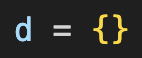 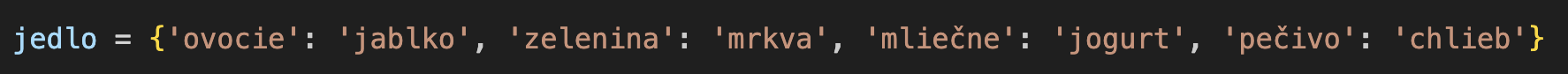 pokračujeme rovnako
názov slovníka
oddelenie kľúčov
kľúč
hodnota
3
F1420 – Slovníky
[Speaker Notes: Čo sa týka kľúčov a hodnôt, tak v tomto príklade som využila typ string pre oba objekty. Nemusia to byť ale iba stringy.]
Kľúč + hodnota
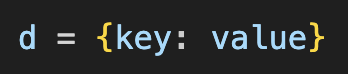 Nemeniteľné objekty (immutable) = po vytvorení už nemôžeme objekt nijako meniť:
Str
Int
Float
Bool
Tuple
...
Čokoľvek:
Str
Int
Float
Bool
List
Tuple
Dict
...
List nie!
Dict nie!
4
F1420 – Slovníky
Cvičenie
Vytvorte a vypíšte slovník, ktorý bude obsahovať 3 kľúče: meno študenta, vek študenta, zoznam jeho 3 obľúbených predmetov. Hodnoty zvoľte ľubovoľne.
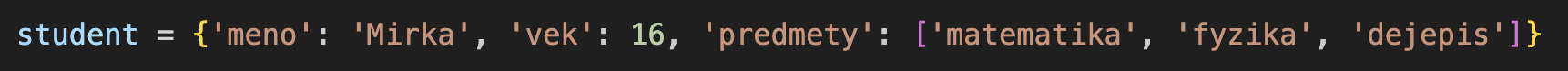 5
F1420 – Slovníky
Indexovanie pomocou kľúčov
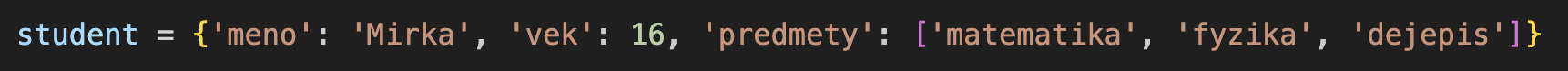 K danej hodnote sa dostaneme pomocou jej kľúču, ktorý je unikátny:
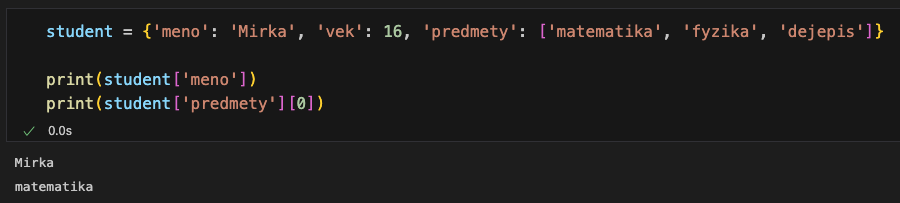 6
F1420 – Slovníky
[Speaker Notes: V prípade nesting indexujeme postupne.]
Cvičenie
V študijných materiáloch nájdete súbor “Dict_index.py“, v ktorom sa nachádza tento slovník:




Pomocou indexov vypíšte:
vek 16
predmet 'fyzika‘
známku 2
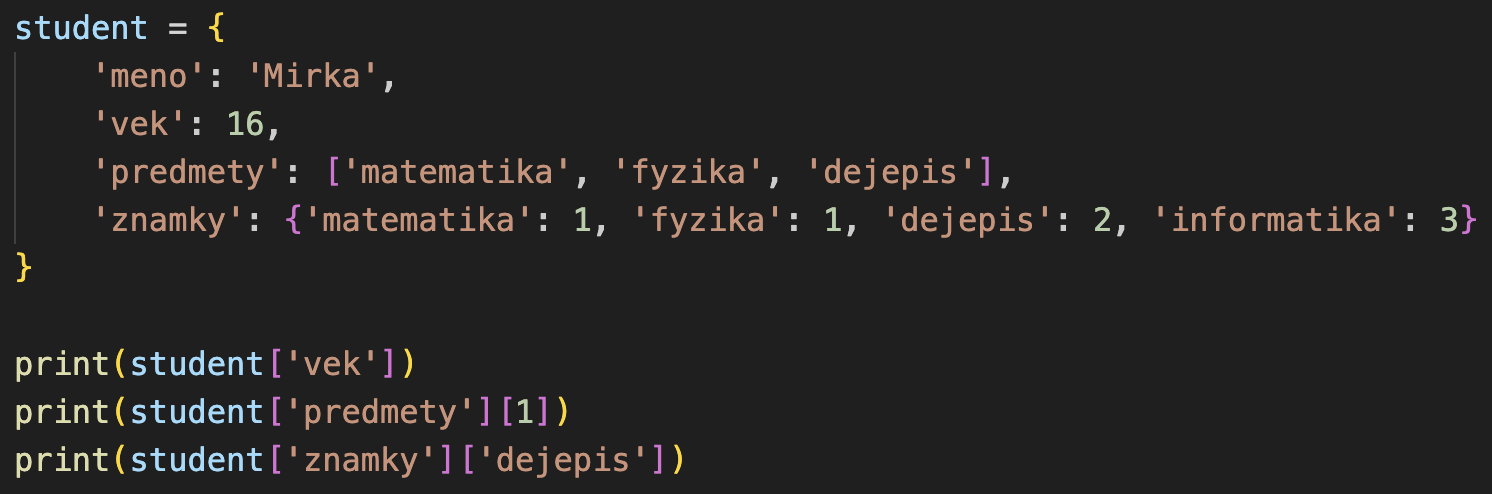 Slovník v slovníku (nesting)
7
F1420 – Slovníky
[Speaker Notes: Zápis slovníka vo viacerých riadkoch je úplne ekvivalentný zápisu v riadku, ale je to prehľadnejšie v prípade už dlhších slovníkov.]
Cvičenie
V študijných materiáloch nájdete súbor “Dict_index.py“, v ktorom sa nachádza tento slovník:
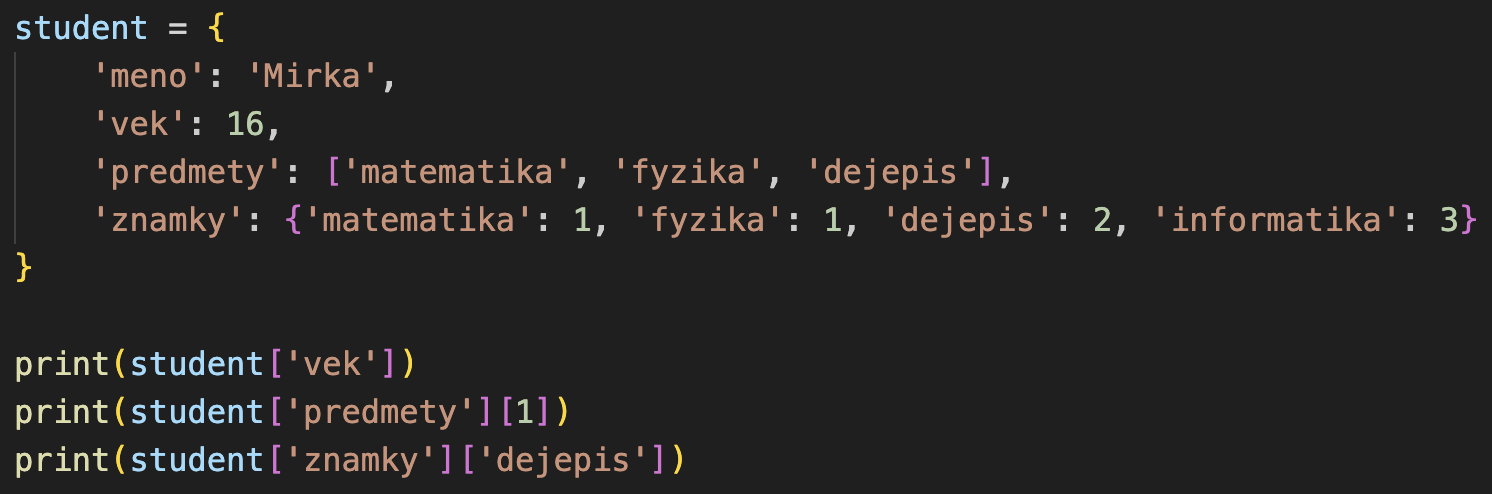 8
F1420 – Slovníky
[Speaker Notes: Povšimnite si teda to, že na hodnoty sa odkazujeme pomocou kľúču, to znamená, že jednému kľúču musí zodpovedať práve jedna hodnota.]
Zamyslenie
Je možné vytvoriť takýto slovník?



Je možné vytvoriť takýto slovník?



Čo sa stane v oboch prípadoch?
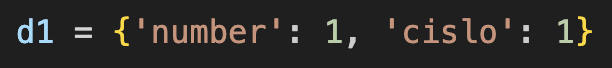 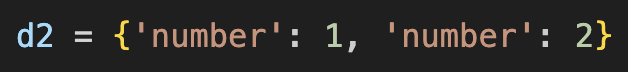 9
F1420 – Slovníky
Alternatívne zápisy slovníku
Cvičenie:

Vyskúšajte pomocou tohto zápisu vytvoriť slovník tak, že zoznamy kľúčov a hodnôt nebudú rovnako dlhé.
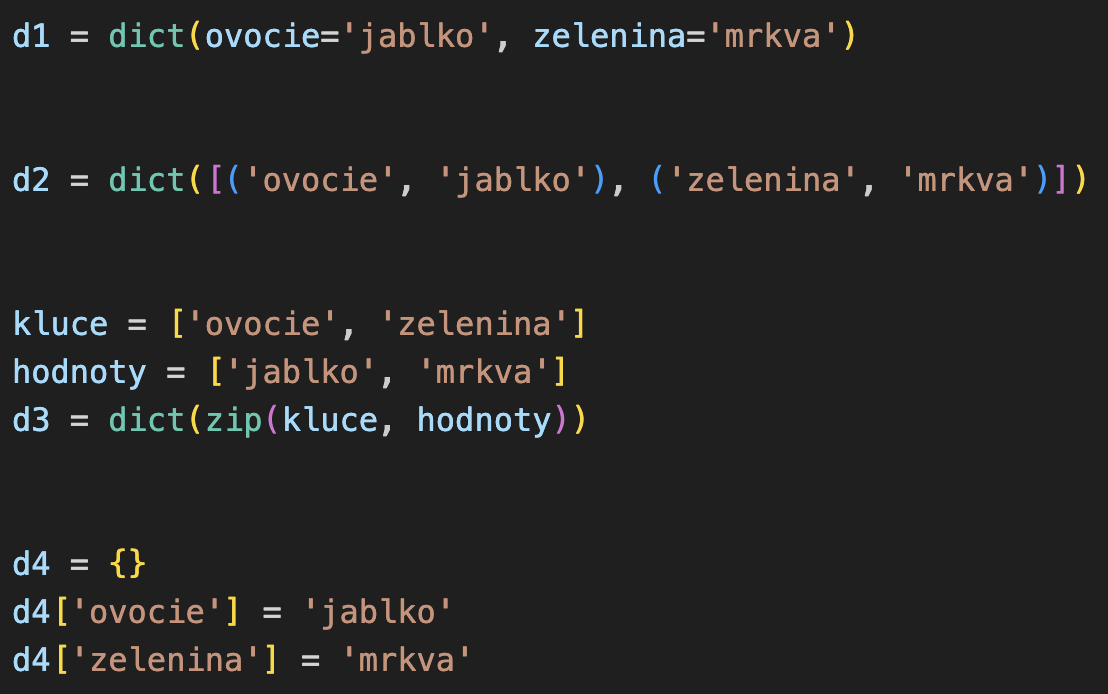 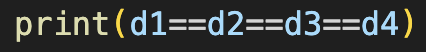 True
10
F1420 – Slovníky
Cvičenie
Do vášho slovníku pridajte kľúč, ktorý popíše, či študent vie hovoriť po anglicky.
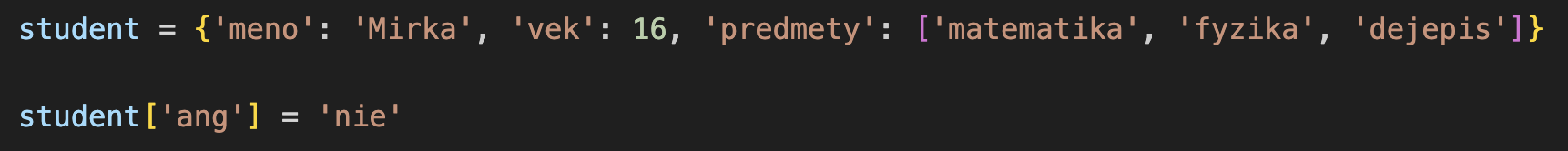 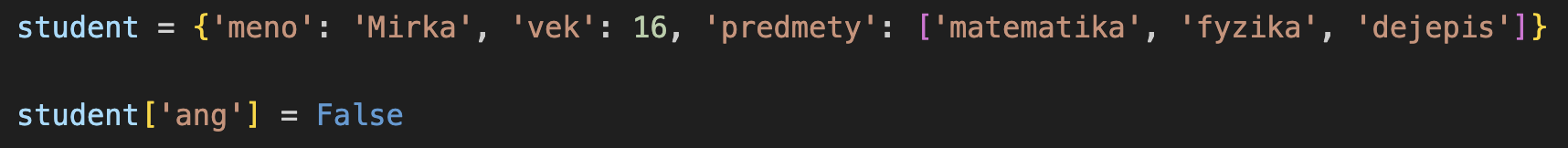 11
F1420 – Slovníky
Záverečné cvičenie
Máte daný zoznam čísel [5, 10, 15, 20, 25]. Pomocou for cyklu vytvorte nový zoznam, ktorý bude obsahovať druhé mocniny týchto čísel. Následne tieto dva zoznamy spojte do slovníka takto: {číslo: druhá mocnina}.
12
Define footer – presentation title / department
Záverečné cvičenie
V študijných materiáloch nájdete súbor “Dict_gravitace.py“. V tomto súbore je definovaná hmotnosť telesa (m_teleso) a slovník planét s ich hmotnosťami (M) a ťiažovými zrýchleniami (g).
Napíšte dve funkcie:
Prvá funkcia vezme na vstupe databázu planét, dve planéty a vzdialenosť medzi nimi (4 argumenty) a vypíše gravitačnú silu, akou na seba tieto planéty pôsobia.

Druhá funkcia vezme na vstupe databázu planét a jednu planétu (2 argumenty) a vráti tiažovú silu, ktorá na tejto planéte pôsobí na teleso.
13
F1420 – Slovníky